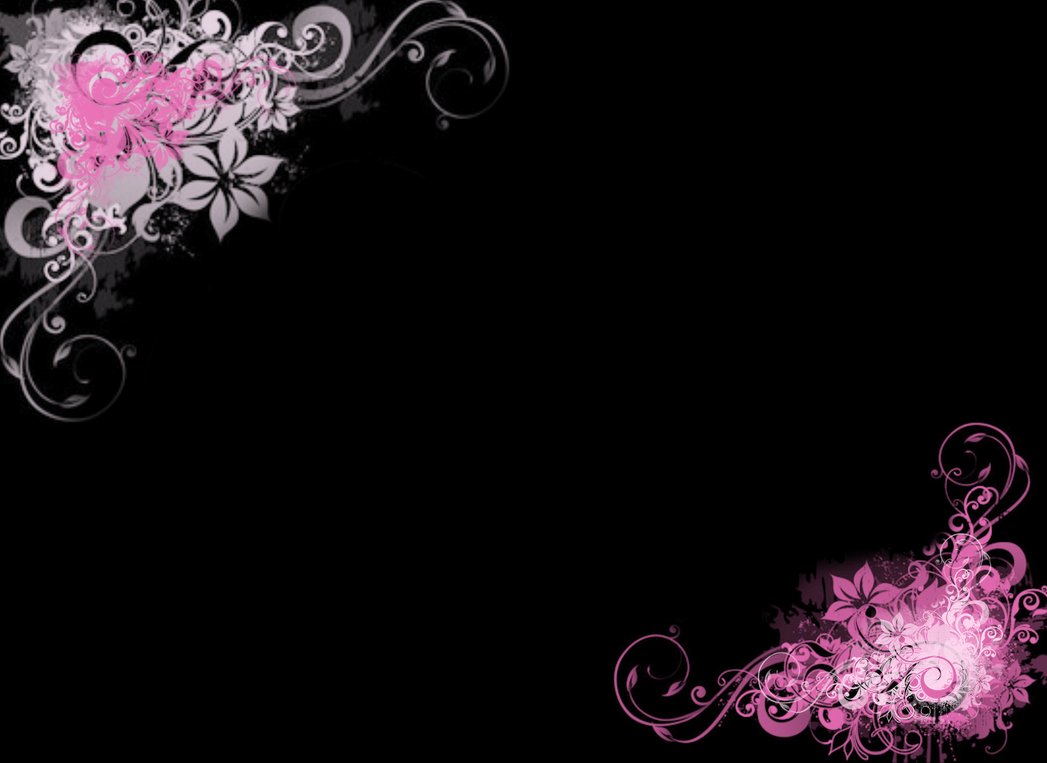 Amazing Grace, 
how sweet the sound,That saved a wretch like me.I once was lost but now am found,Was blind, but now I see. 
奇異恩典甘甜和諧，
救我脫離罪坑
前我失迷今我倒來，
睛瞑今得看見
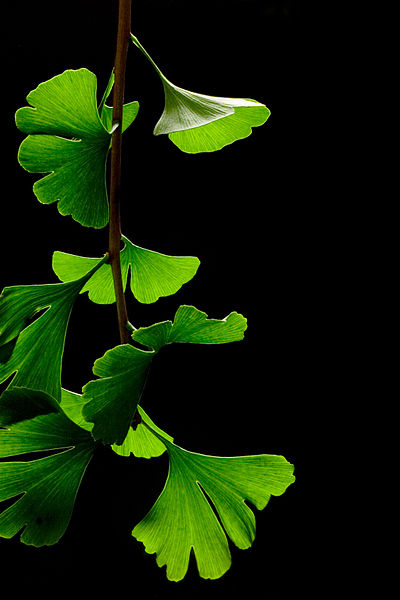 Amazing grace! Amazing grace! 
So vast and yet so free! 
The son of God, the righteous One,
 is crucified for me.
奇異恩典!奇異恩典!
極大無比恩賜!
上帝聖子,公義的子
為我受釘十架.
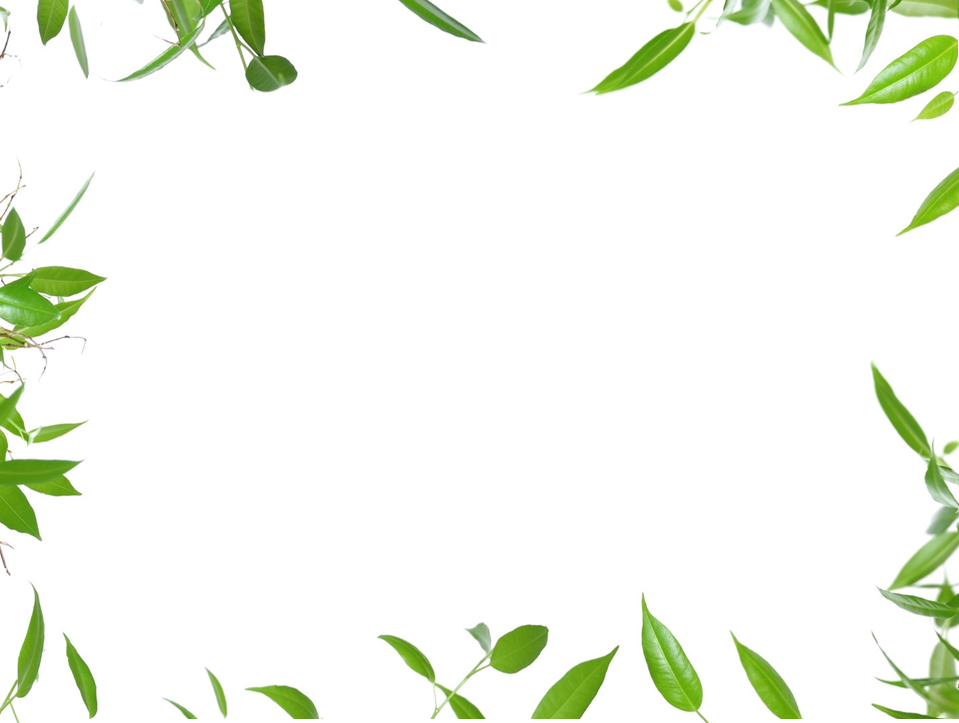 T‘was Grace that taught my heart to fear.And Grace, my fears relieved.How precious did that Grace appearThe hour I first believed. 
 主大恩典使我敬畏，
驚惶變作安慰
真心信靠就得恩惠，
主恩真正寶貴
Amazing grace! Amazing grace! 
So vast and yet so free! 
The Son of God, the righteous One, 
is crucified for me.

奇異恩典!奇異恩典!
極大無比恩賜!
上帝聖子,公義的子
為我受釘十架.
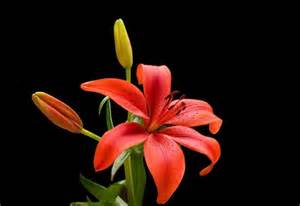 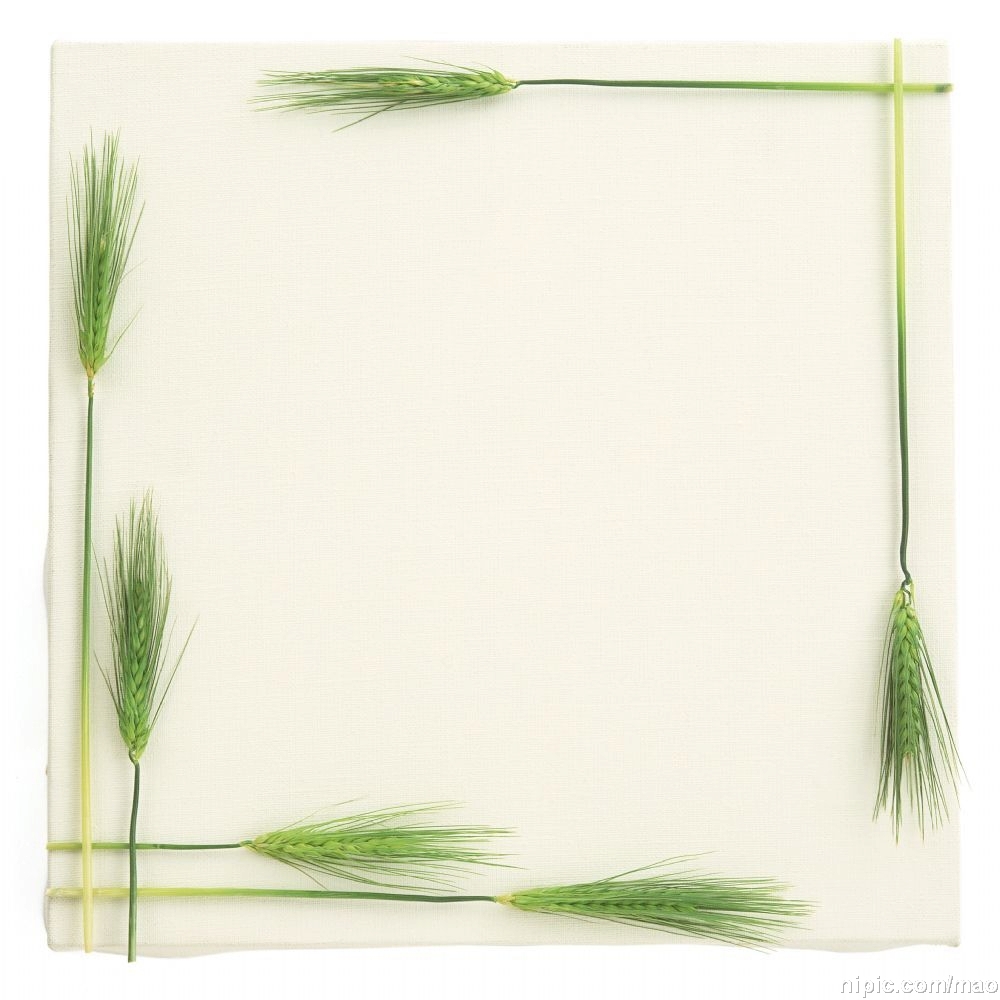 Through many dangers, 
toils and snaresI have already come;'Tis Grace that brought me safe thus farand Grace will lead me home. 
Led me home, led me home.
經過多多試鍊羅網，危險饑餓苦痛；
得主恩典引導保護，導我回歸故鄉。
歸故鄉,歸故鄉,歸故鄉.
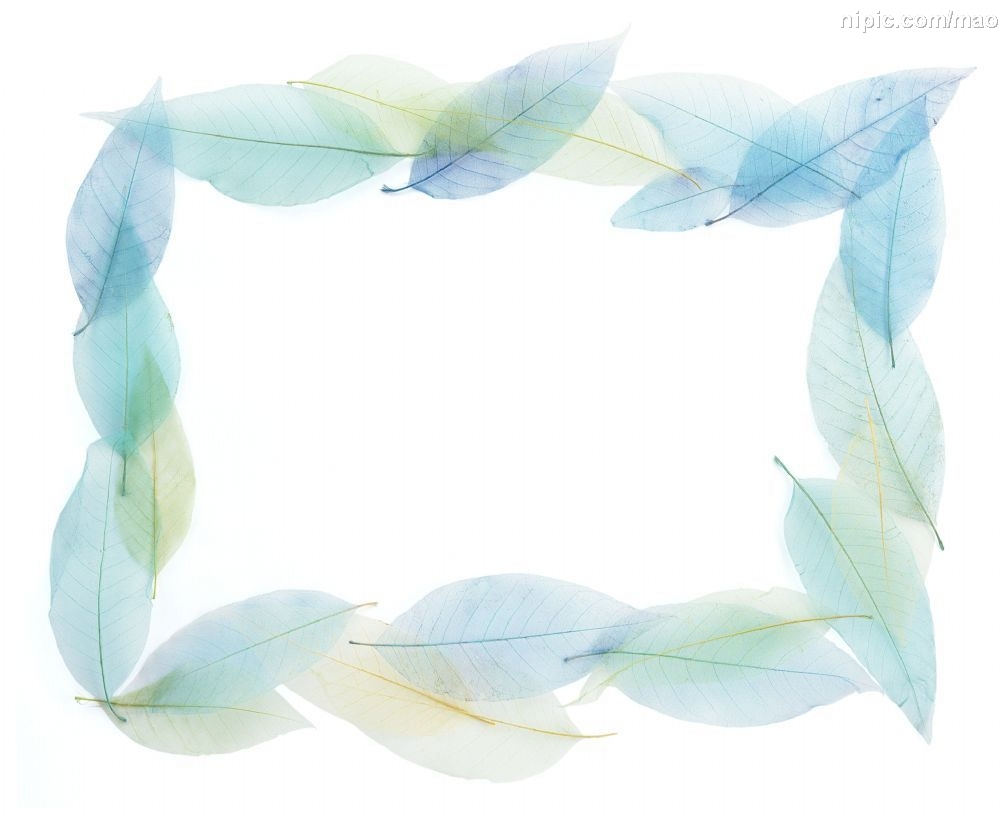 When we've been here ten thousand yearsBright shining as the sun.We've no less days to sing God's praiseThan when we've first begun. 
聖徒相見佇主身邊，
若日光照滿天；
歡喜吟詩主恩齊備，
讚美到萬萬年。
Amazing grace! Amazing grace! 
So vast and yet so free! 
The Son of God, the righteous One, 
is crucified for me.

奇異恩典!奇異恩典!
極大無比恩賜!
上帝聖子,公義的子
為我受釘十架.
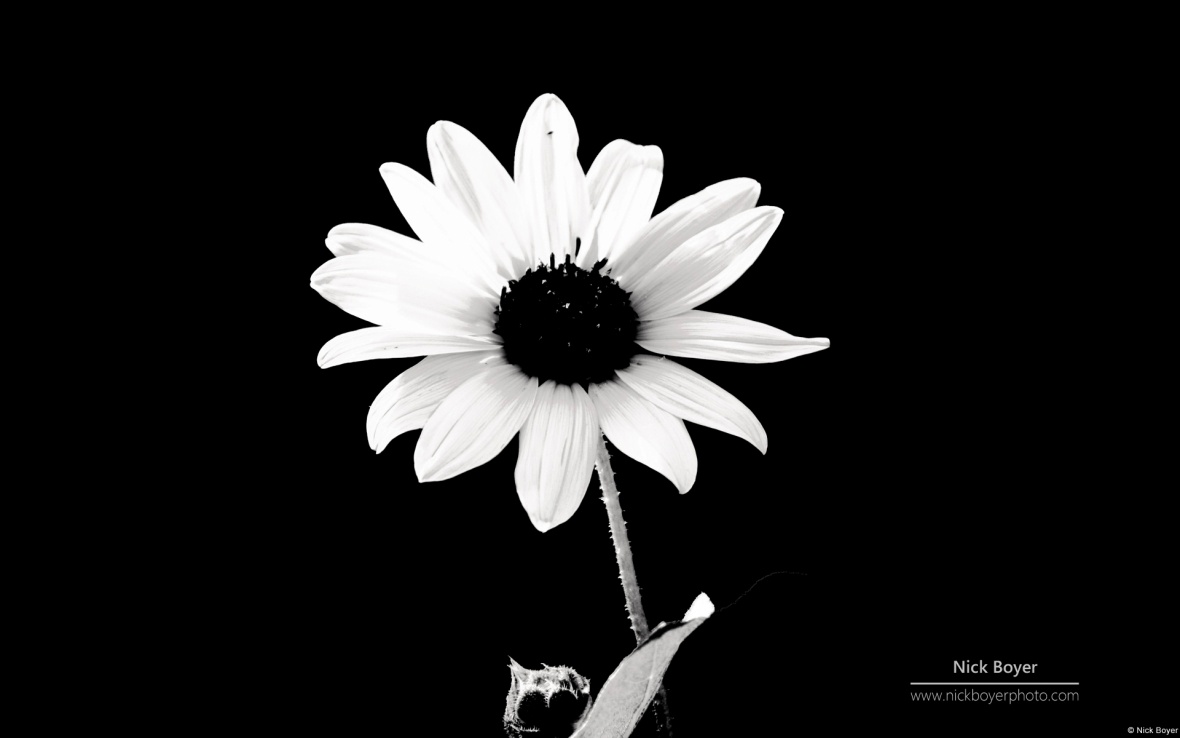